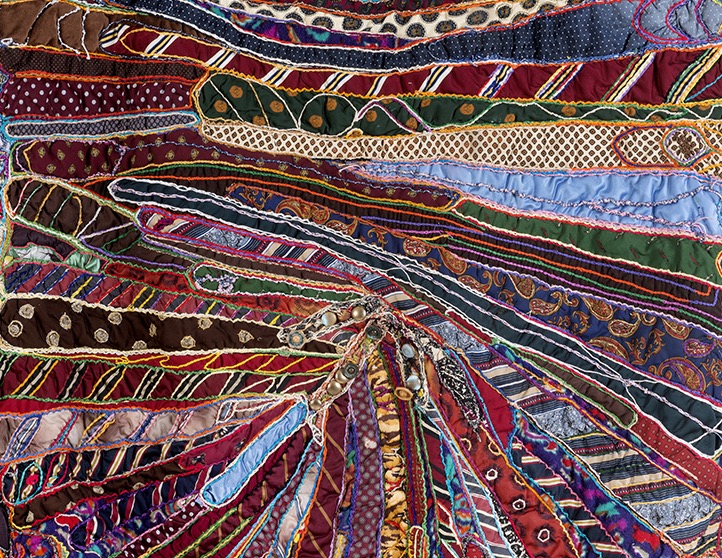 Goya Contemporary 
Goya-Girl Press
Elizabeth Talford Scott
Baltimore
1
Elizabeth Talford Scott


Elizabeth Talford Scott (1916-2011) was born near Chester, South Carolina on the land her parents worked as sharecroppers, and where previously her grandparents were held as slaves.   The sixth of fourteen children who lived on the Blackstalk Plantation, Elizabeth was trained by age nine to repurpose scrapped materials into usable objects to accommodate basic survival needs.  Quilting was a familiar part of the black American experience, especially in the South. It was a keystone for innovation, upcycling, constructed iconography, and passing historical narratives from one generation to the next.  The artist honed her quilting skills at a young age, though her invention within the medium would develop over many years, moving away from domestic function into sculptural wall hangings that live squarely within the vernacular of fine art.  

Migrating to Baltimore in the early 1940’s, Elizabeth and Charlie Scott, Jr., welcomed into the world their daughter, celebrate artist and MacArthur fellow Dr. Joyce J. Scott.   During this period, Elizabeth Scott worked as a caterer, a caregiver to children, and a mother. With limited time in her demanding work schedule, Elizabeth Talford Scott took a hiatus from quilting.  It was not until her daughter was self-sufficient, in the 1970’s, that the artist returned to her creative practice with dedication, vigor and potency.   Developing techniques that acknowledged her family history yet moved beyond, Scott began to innovate, creating Fiber works that incorporated stones, buttons, shells, bones, sequence, beads, knotted material, glass, and other unconventional objects amassed in bright and lively compositions that boasted bold colors and heavily layered surfaces in organic and unstructured shapes.  

Immersed and embedded within the lush surfaces of these works live personal and worldly narratives, and an alphabet of symbols that tell us as much about emotion as they do about personal history.  Her developed iconography makes references to nature, flowers, animals, insects, sea creatures, monsters, fantastical beings, magic, superstitions and good luck charms which converge in a cacophony of pure visual energy.    In Scott’s hands, commonplace materials are transformed into a lesson on abstract design informed by all that she could see and imagine.
2
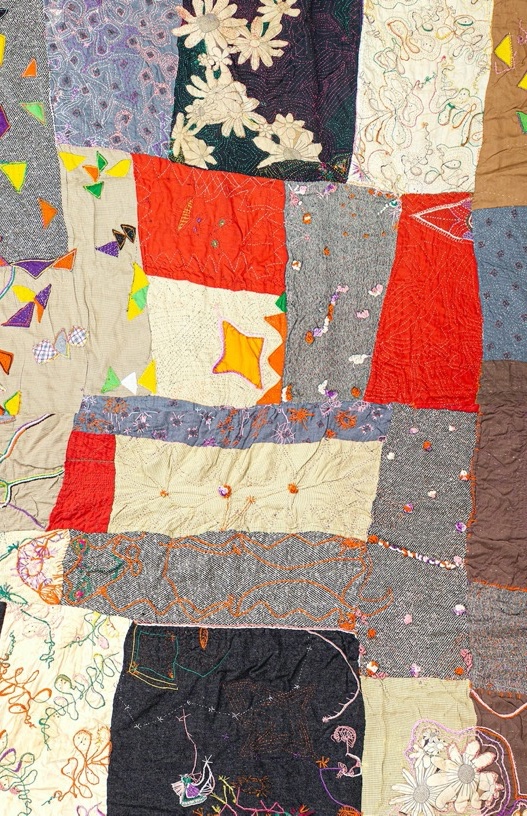 During her lifetime, Elizabeth exhibited in Baltimore as well as national venues including The Studio Museum of Harlem, NY; The Museum of American Folk Art, NY; and The Metropolitan Museum of Art.  In 1998, she was the subject of a retrospective exhibition titled Eyewinkers, Tumbleturds, and Candlebugs: The Art of Elizabeth Talford Scott that opened at the Maryland Institute College of Art and traveled to the Smithsonian Institution’s Anacostia Community Museum in Washington, DC among other venues in New England and North Carolina. In 1987, Elizabeth Talford Scott was bequeathed the Women’s Caucus Award for Outstanding Achievements in the Visual Arts. The artist regularly produced workshops, frequently collaborating with her daughter, Joyce J. Scott, to educate students on methods and material usage in her craft. 
 
Elizabeth Talford Scott died in 2011.   In 2019, Scott was the joint subject of the exhibition Hitching Their Dreams to Untamed Stars: Joyce J. Scott & Elizabeth Talford Scott at the Baltimore Museum of Art.  That same year, the duo was also the subject of Reality, Times Two: Joyce J. Scott & Elizabeth Talford Scott at their primary gallery, Goya Contemporary, in Baltimore, Maryland.  In 2020 - 2021, Elizabeth Talford Scott’s work will be included in several museum exhibitions including at the Philbrook Museum and the Mint Museum.  Her Posthumous success points to long standing, systemic institutional structures that failed to recognize the work of significant female makers in their lifetimes, but one that has recently prompted curatorial corrections and reinvestigation into these important practices. We cannot tell the authentic story of American Art without including the significant contributions of female, indigenous, LGBTQ, immigrant, and BIPOC makers. Elizabeth Talford Scott has been cited by many contemporary, celebrated artists as an influence, counting her own daughter, Joyce J. Scott among those she impacted. Scott’s works feel as fresh and relevant today as the day they were constructed, proving Scott a significant artist who was not only of her time, but ahead of her time...if not, timeless. 

© 2020 Goya Contemporary Gallery and The Artist Legacy Project LLC.
All rights reserved. No part of this publication may be used or reproduced in any manner whatsoever without written permission from the copyright holder.
3
4
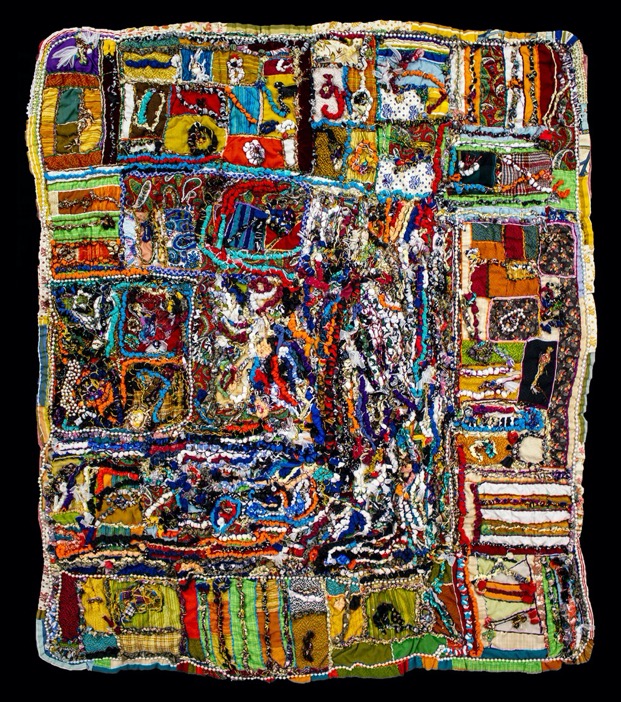 Elizabeth Talford ScottBirthday, 1997Fabric, thread, mixed media62 x 55 1/2 inchesTScot-1019-C
5
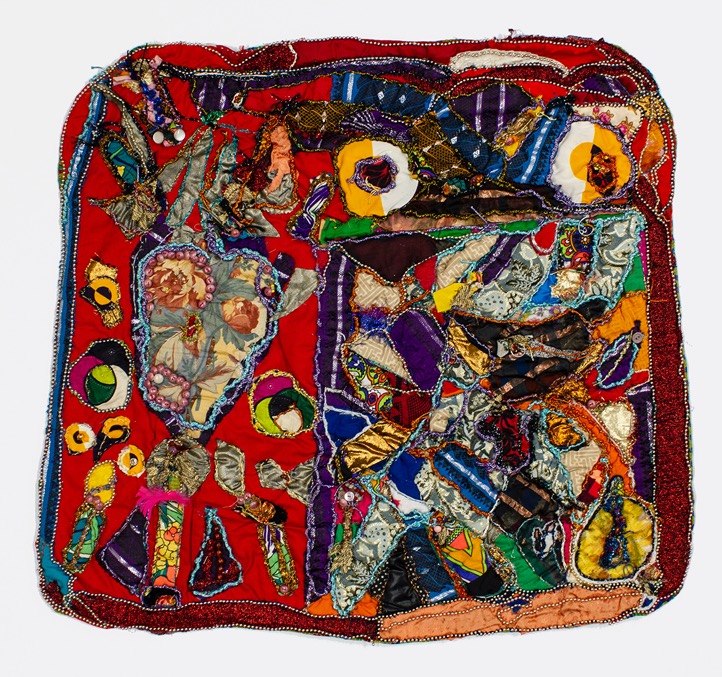 Elizabeth Talford ScottAbstract 27, 1993Mixed media30 1/2 x 33 inchesTScot-1008-C
6
Elizabeth Talford ScottBirthday Quilt, 1994Fabric, Mixed Media60 x 52 inchesTScot-1004-C
7
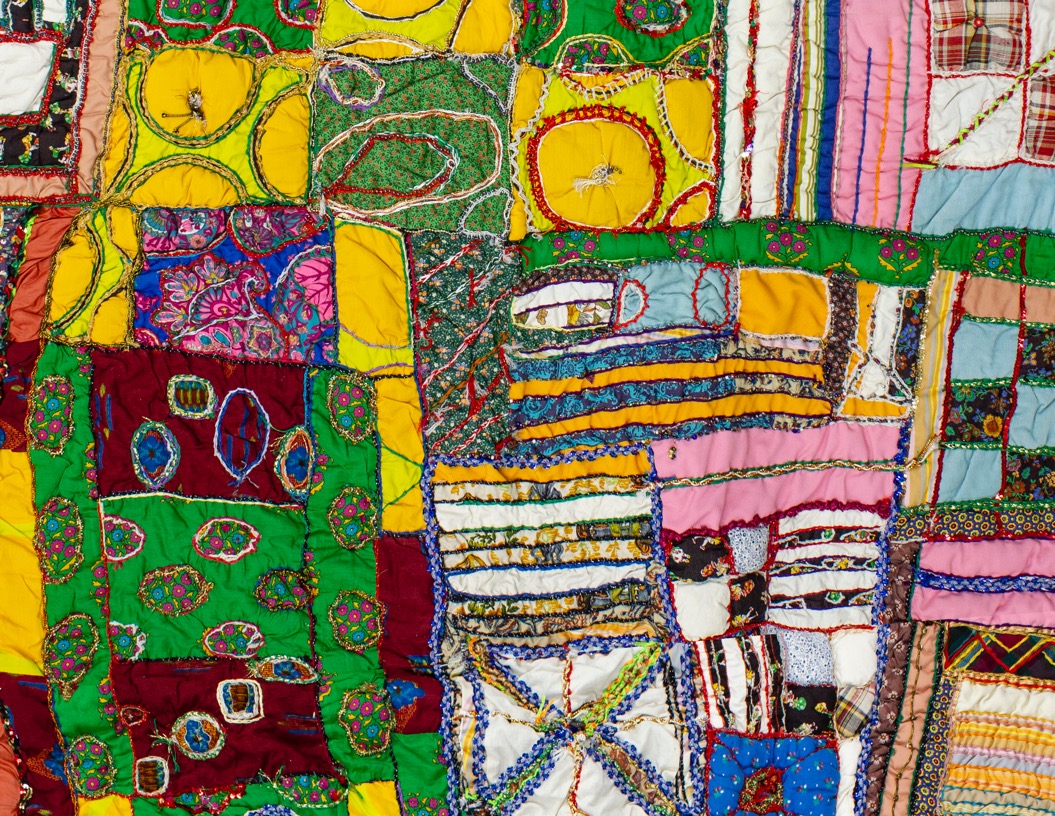 8
Elizabeth Talford ScottSave the Babies, 1992Mixed media78 x 59 inchesTScot-1011-C
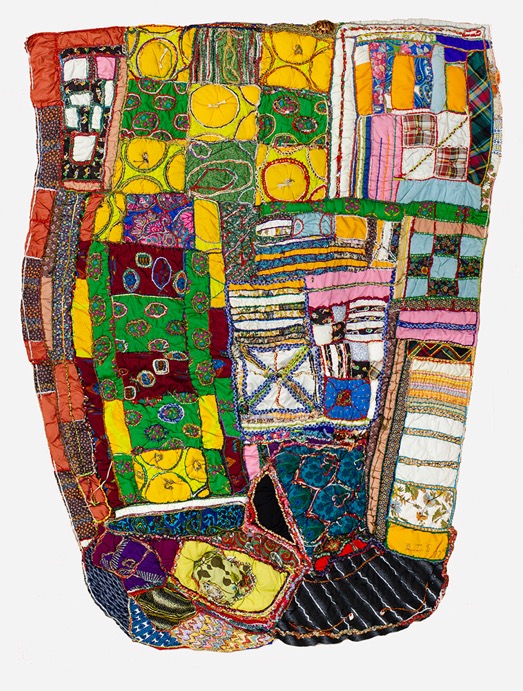 9
Elizabeth Talford ScottBits and Pieces, 1995Mixed media53 1/2 x 53 inchesTScot-1013-C
10
Elizabeth Talford ScottMy Dreams, 1987-98Mixed media71 x 57 inchesTScot-1014-C
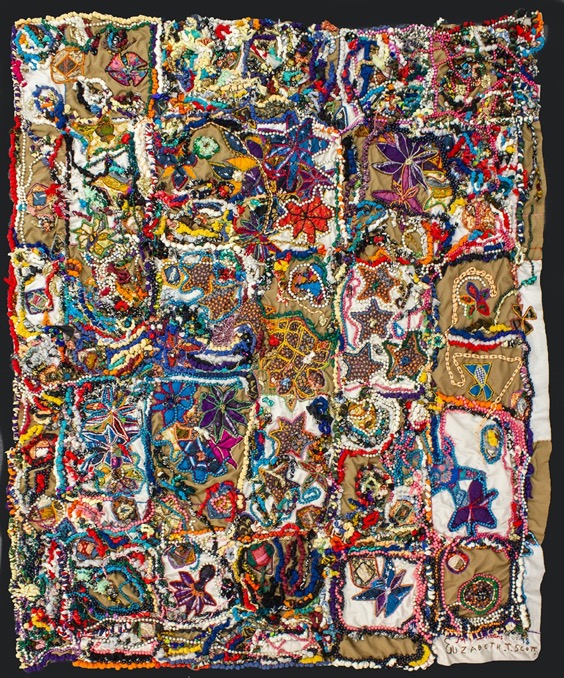 11
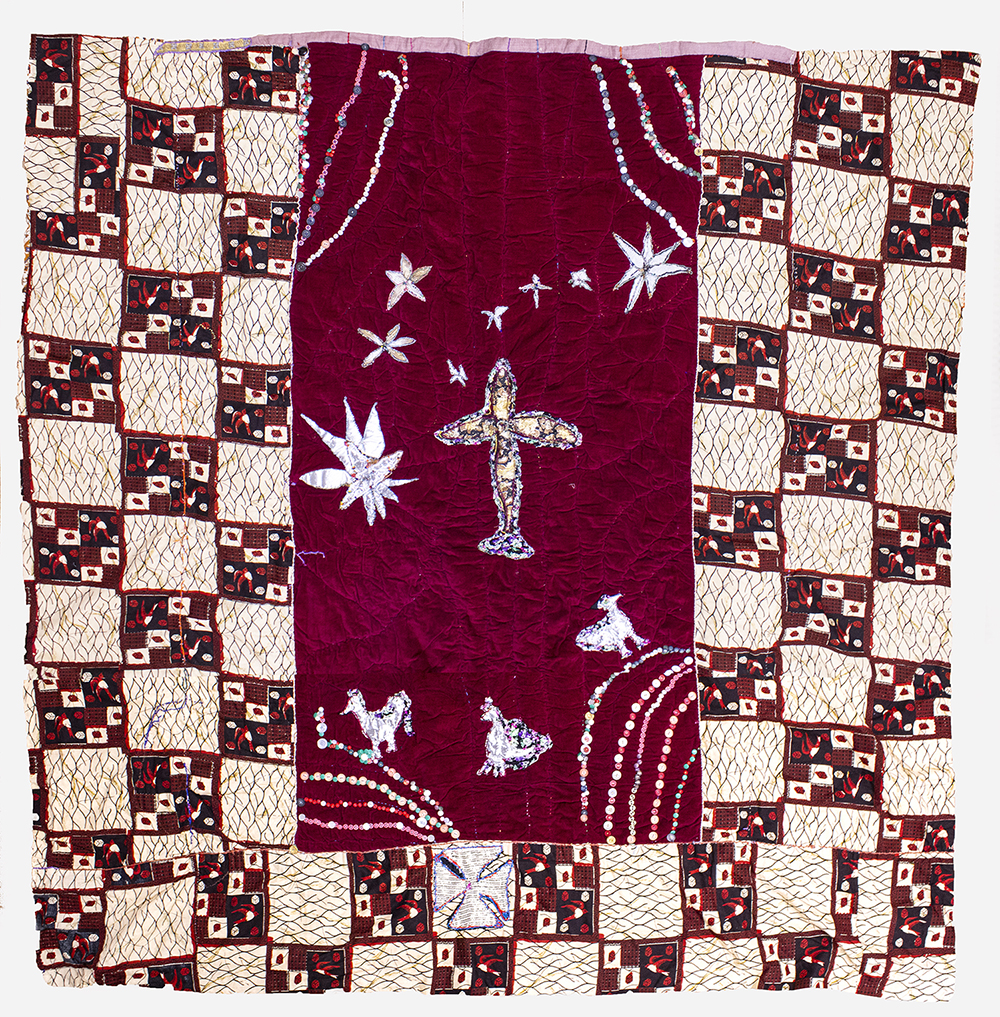 Elizabeth Talford ScottUntitled, 1986/89Mixed media86 x 86 inchesTScot-1012-C
12
Elizabeth Talford ScottStamp #2, circa 1990sMixed media65 1/2 x 63 inchesTScot-1016-C
13
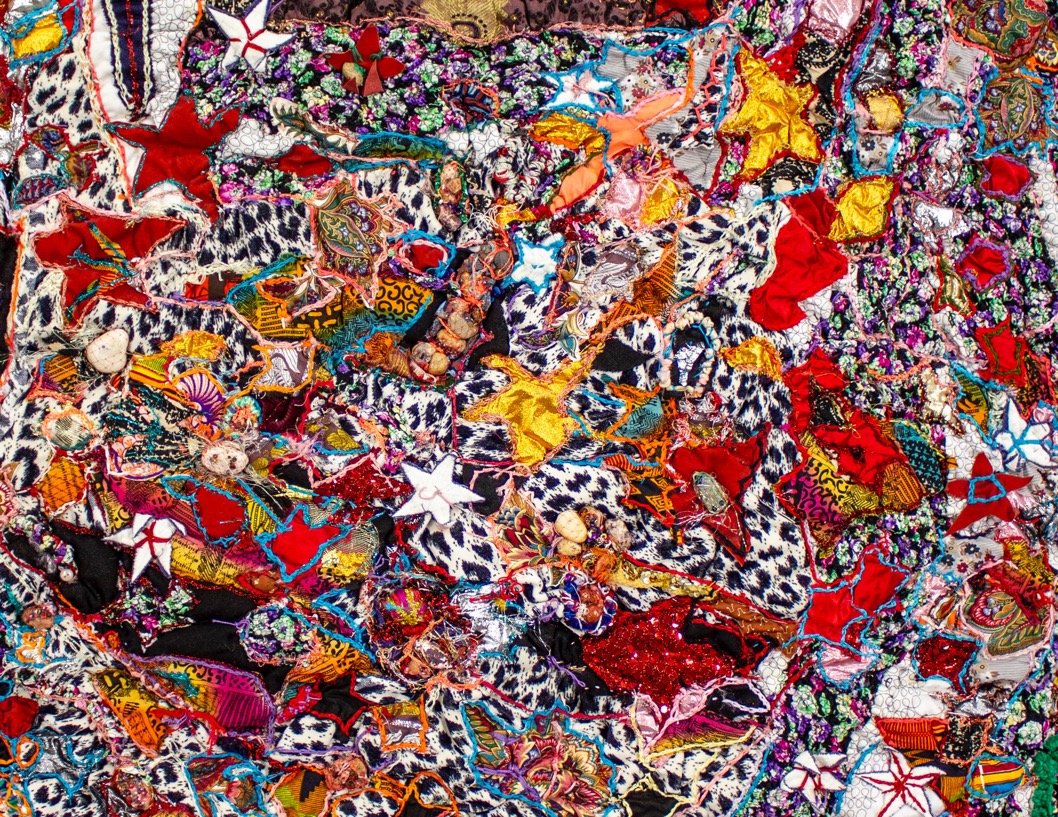 14
Elizabeth Talford ScottUntitled, 1989Mixed media57 x 44 inchesTScot-1017-C
15
Elizabeth Talford ScottUntitled, 1995Mixed media48 x 48 inchesTScot-1018-C
16
Elizabeth Talford ScottUpside-Downwards, 1992Mixed media59 x 52 1/2 inchesTScot-1015-C
17
Elizabeth Talford ScottTurtle, 1999Mixed media38 x 21 inchesTScot-1009-C
18
Elizabeth Talford ScottUntitled, circa 1990sFabric, Thread, Yarn, Buttons, Rocks46 x 27 inchesTScot-1002-C
19
Elizabeth Talford ScottCovered Wagon, 1983Quilted and beaded fabric92 x 75 inchesTScot-1006-C
20
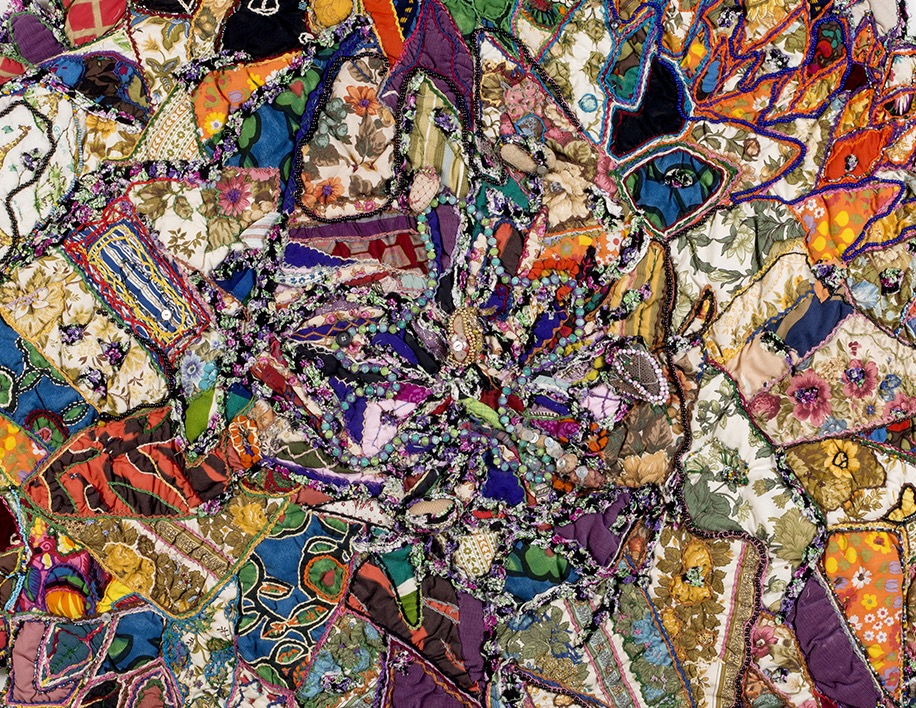 21
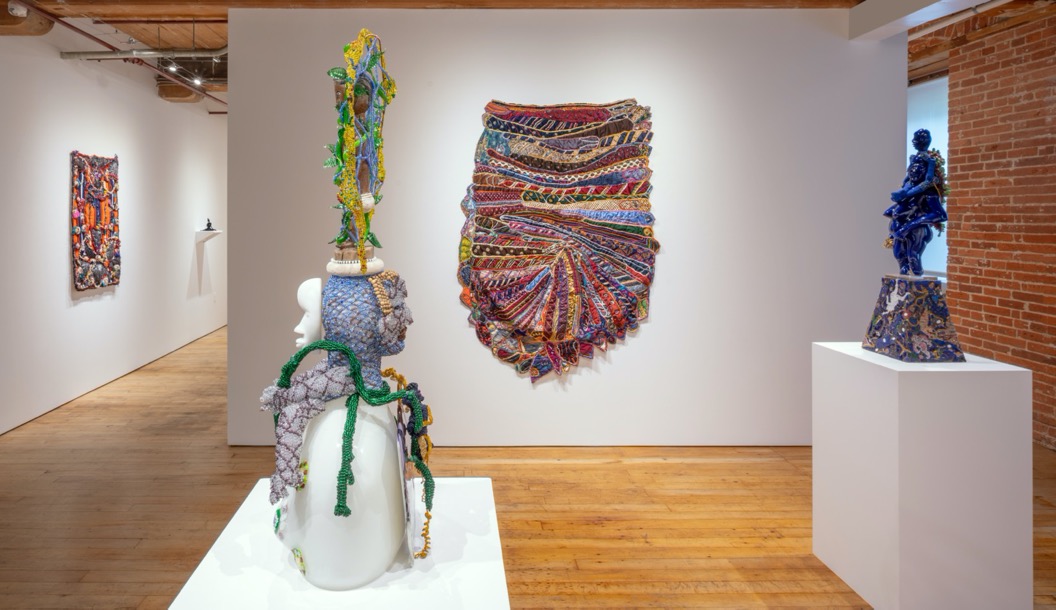 Installation of Tie Quilt #2
22
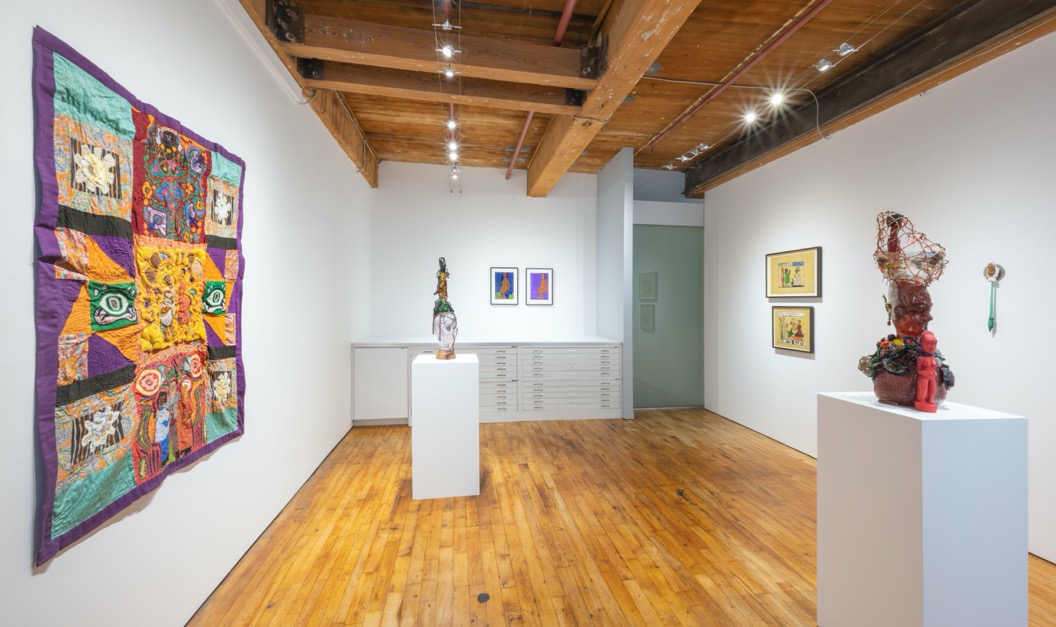 Installation of Three Generations Quit 1
23
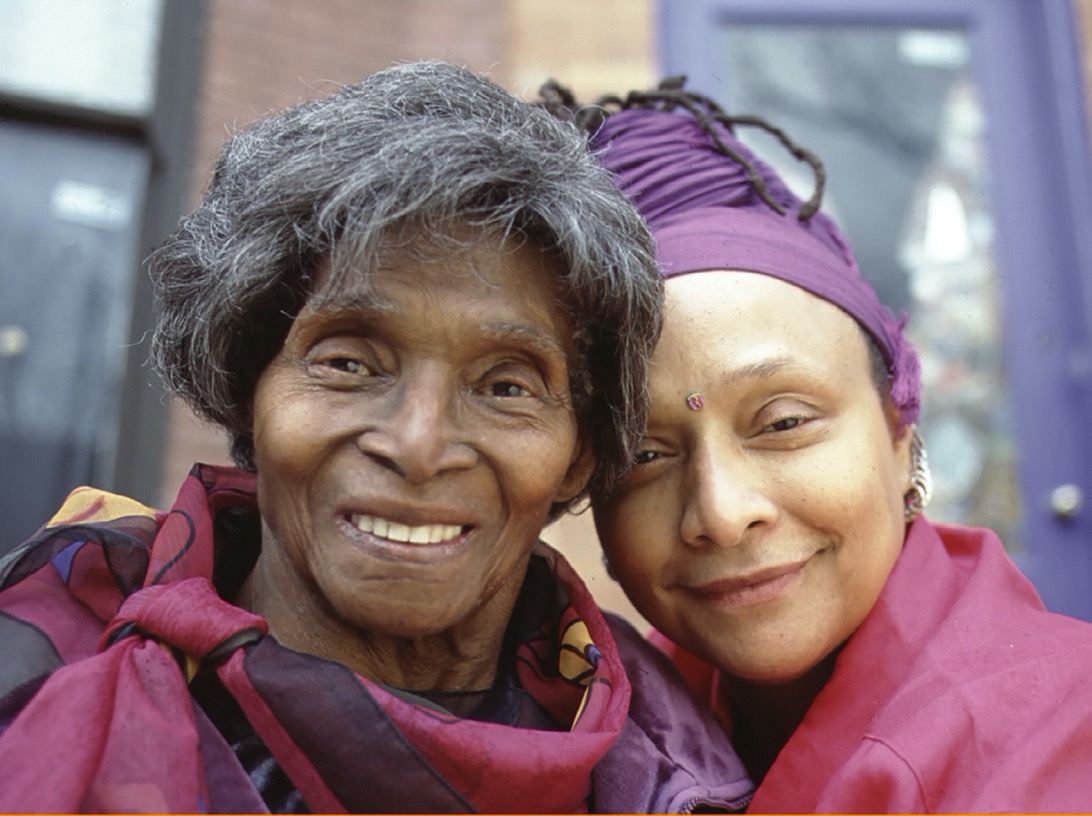 Goya Contemporary
Goya-Girl Press
3000 Chestnut Avenue | Mill Centre 214 |  Baltimore, MD 21211
t. 410-366-2001  |  www.goyacontemporary.com  |  gallery@goyacontemporary.com
24